DRYING
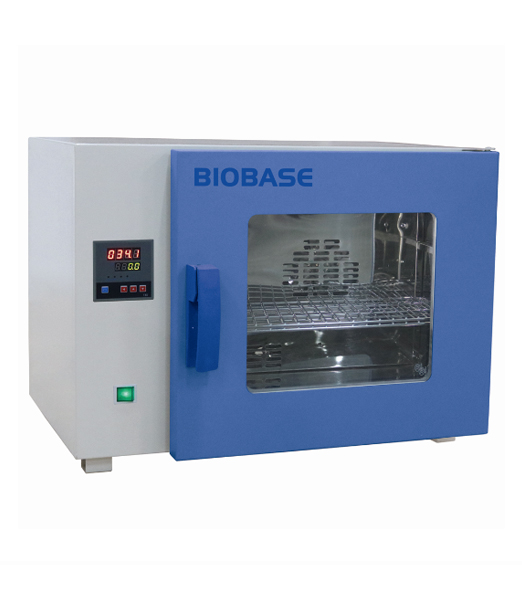 Lab -5-
Drying
Purposes of drying:
Classification of solids on drying behavior
Note: Amorphous solids are difficult to dry than granular or crystalline solids.
Classification of dryers
1- Static-bed dryers- systems
A- Tray and truck dryers: it consist from cabinet in which the material dried is spread on tiers of trays .
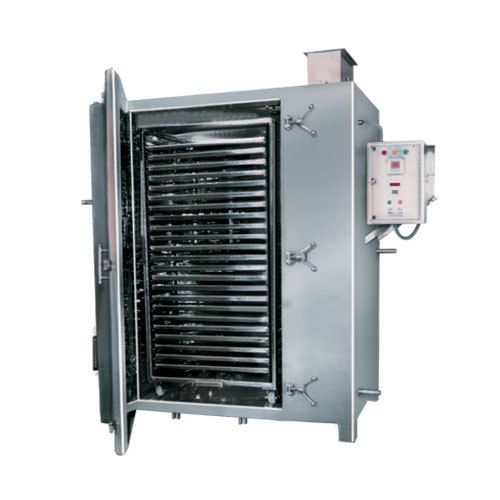 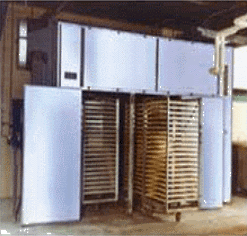 1- Static-bed dryers- systems
B- Tunnel and conveyor dryer: an adaptation of truck dryer for continuous drying.
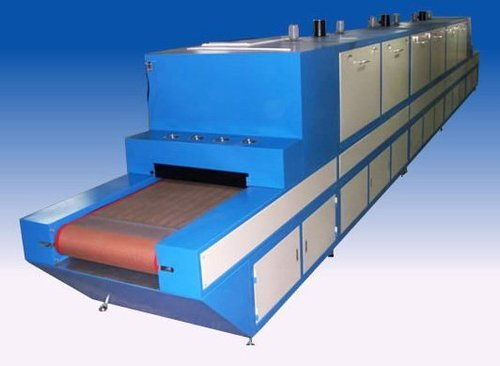 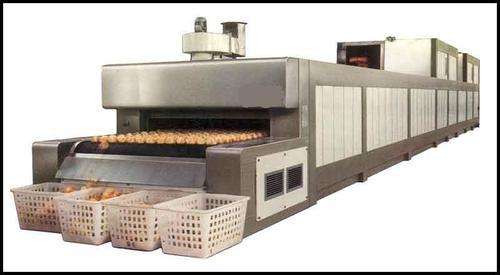 1- Static-bed dryers- systems
C- Oven: including autoclave and dry oven
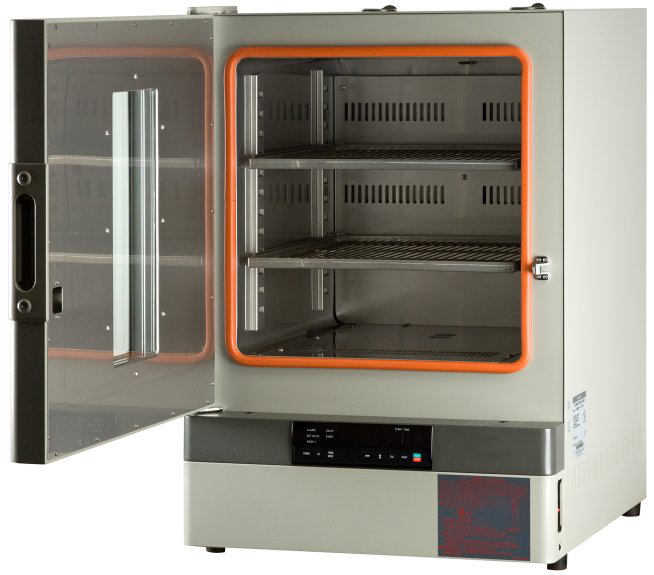 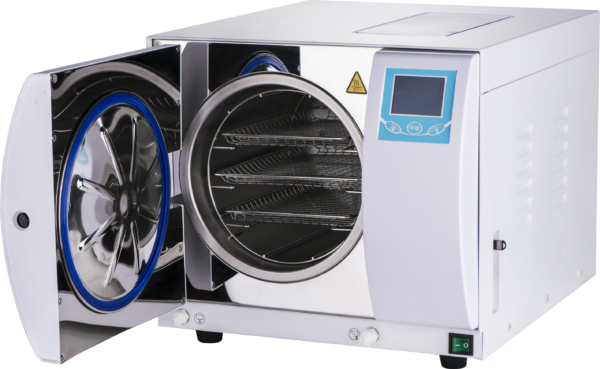 2- Moving-bed dryers-systems
The drying particles are partially separated so that they flow over each other. 

A. Turbo-tray dryer



B. Pan dryer
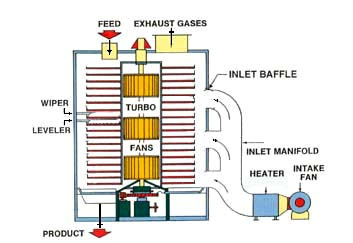 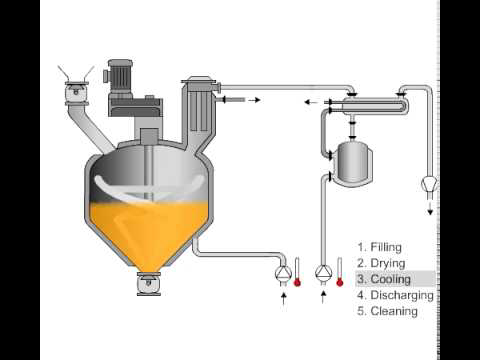 3- Fluidized - bed dryers systems
Solid particles are partially suspended in upward moving gas steam.
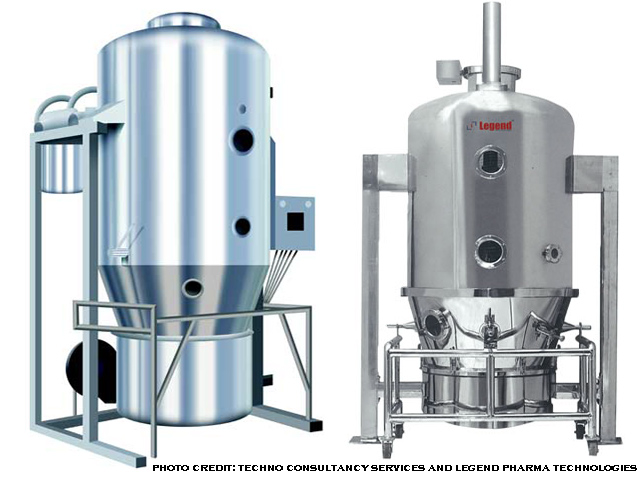 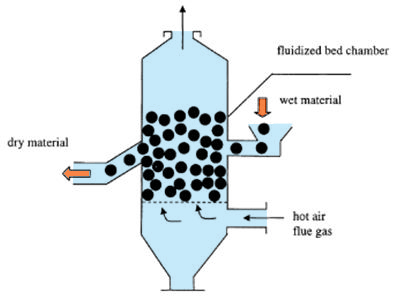 4- Pneumatic dryers system
Drying particles are entrained and conveyed in a high velocity gas stream.
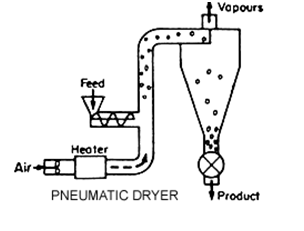 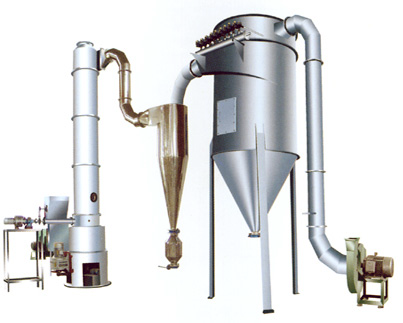 5- specialized drying methods
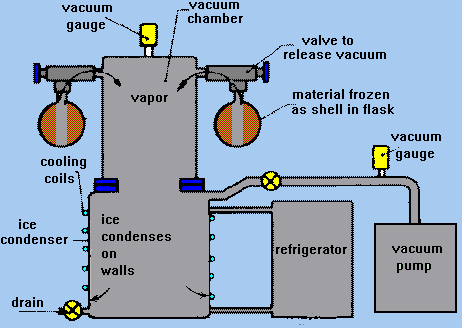 A- Freeze dryer
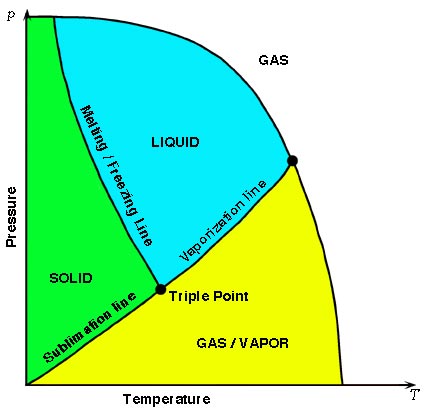 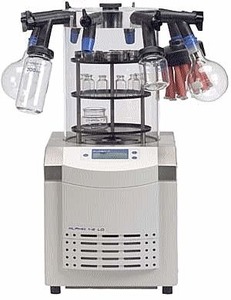 5- specialized drying methods
B- Microwave drying:- here instead of applying heat externally to material, energy in form of microwaves is converted into internal heat by interaction with material itself
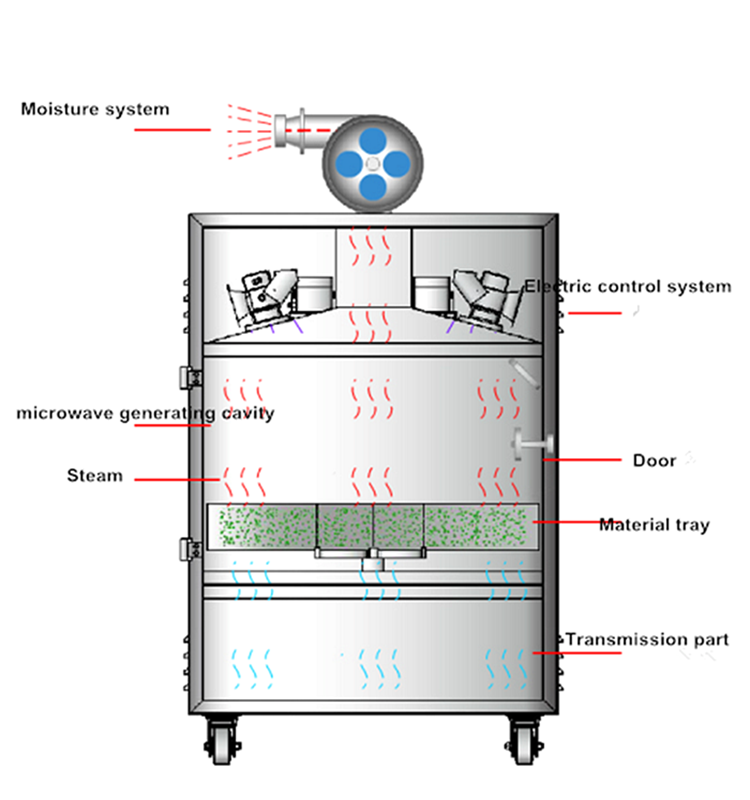 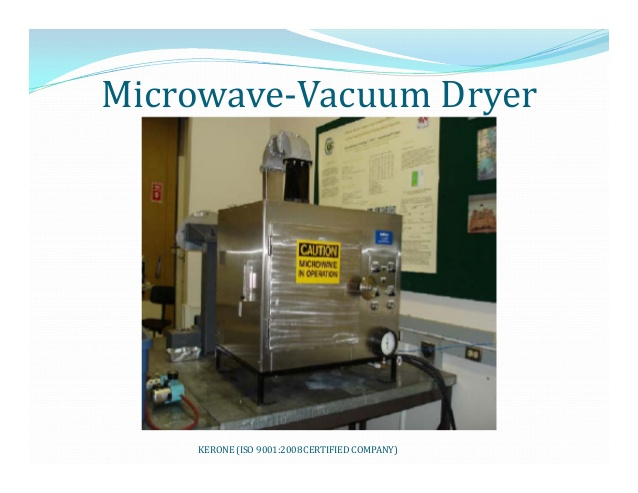 Solids drying
Example
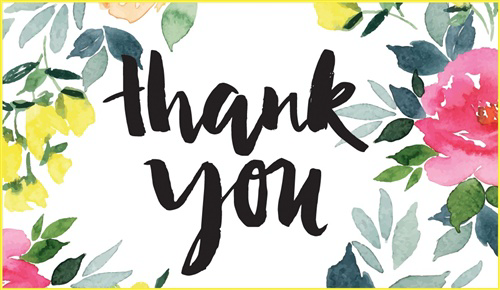